MPH Comprehensive Exam Information Session
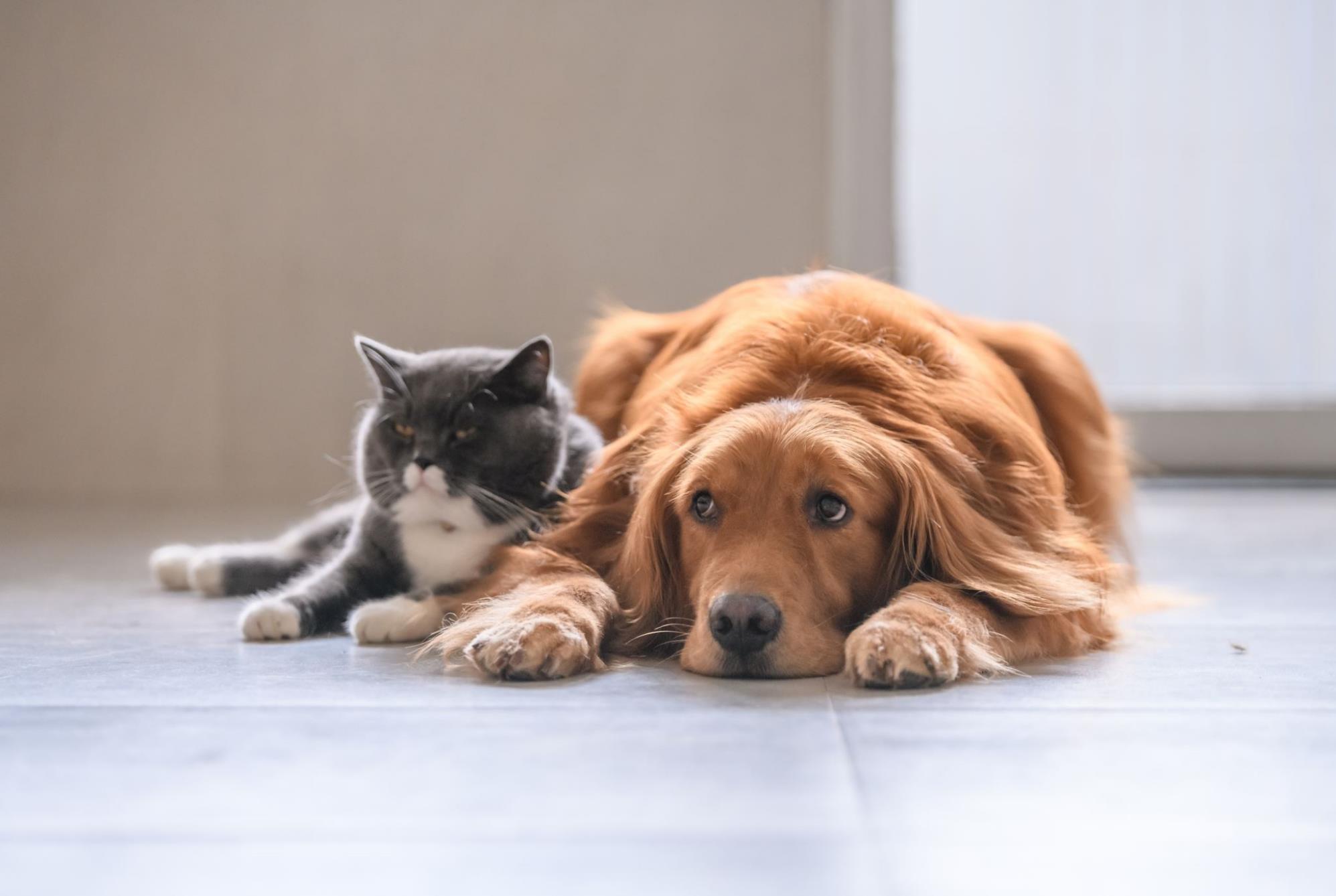 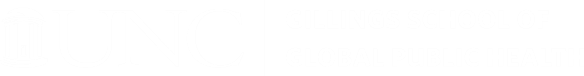 Spring 2022
Gillings MPH Comprehensive Exam Information Session
Goals for Today:
Provide an overview of the MPH Comprehensive Exam 
Describe what the exam includes – format and how it will be delivered
Clarify grading, what happens if remediation is required, and overall timeline
Offer tips and strategies to prepare
Answer questions
Overview
The MPH Comprehensive Exam is a required milestone for the MPH degree awarded by the University of North Carolina at Chapel Hill.
The exam will be developed by MPH Core and Concentration faculty, and administered and graded by Gillings faculty.  
Gillings administrative staff will set up and coordinate logistics and scheduling processes.
 All MPH/MSPH degree students must take the exam.
Residential, online (MPH@UNC) and distance (Asheville)
Overview
The UNC Gillings MPH Comprehensive Exam is designed to evaluate your ability to apply public health knowledge and skills developed in the Core MPH courses to novel contexts, problems and populations. 
The exam (and the preparation for it) provides you with the opportunity to practice and demonstrate skills communicating about public health issues and solutions with colleagues, other stakeholders and the general public.
What does the MPH Comprehensive Exam include?
The exam will cover the knowledge and skills developed from taking the following required Core MPH courses:  
SPHG 711 – Data Analysis for Public Health  
SPHG 712 – Measurements & Methods for Public Health Practice 
SPHG 713 – Understanding Public Health Issues  
SPHG 721 – Conceptualizing Public Health Solutions 
SPHG 722 – Developing, Implementing, and Evaluating Public Health Solutions
What is the format of the MPH Comprehensive Exam?
Faculty will prepare a list of possible questions and health topics to which they are applied.  These will be distributed to students in advance of the exam.
The exam will take place in a Zoom meeting where each student will interact with two faculty graders (from different departments) in a 20-minute appointment.  All Zoom appointments will be recorded.
During the 20-minute Zoom appointment, each student will be asked to answer 2 questions on a specific health topic from the list of questions distributed to students beforehand. Students will have up to 5 minutes to answer each of 2 questions and 2 probes.
Each question will include a follow-up “probe” question. These 2 follow-up questions will not be distributed in advance.
Different students will get different questions and different follow-up probes.
What does the process look like?
At the completion of the spring semester, we will share a set of broad preparation questions for you to use to prepare.  
Two weeks in advance of the exam, we will announce two substantive public health topics for the exam (for example, vaping in US high school students, or measles in children in the Ukraine)
For each topic, we will provide 1-2 “anchor” articles or materials that provide some general background about the topics, but you are encouraged to further consult the literature and data to support your responses.
Sample pre-prepared question:
“Pre-prepared questions” are broad conceptual questions that will be given to all students after the end of their spring semester.
A “probe” is a follow up question asked during the Zoom Comp Exam meeting.
Topics we expect to address:
Articulating issue as a PH problem  
Underlying causes 
Equity issues
Interpreting data
Engaging stakeholders 
Systems thinking/Socio-Ecological Framework 
Designing Policy and Program Interventions
Evaluation (outcome; process) 
Sustainability
Logistics of the MPH Comp Exam
The Comp Exam will be administered 2 times a year – once in the Fall and once in the Spring semesters.
You are expected to take the exam as soon as it is offered after you have completed the Core courses. 
You must be registered for at least 1 credit hour in the semester in which they take the exam.  
The dates for the Spring 2022 exam are Friday, April 29th and Sunday, May 1st. 
There are no fees associated with taking this exam
Accommodations
If you need accommodations, you must register for accommodations via campus Accessibility Resources (https://ars.unc.edu/students) and inform Cassie Nakamoto of your accommodation. 
It’s your responsibility to complete your registration four weeks before the start of the semester in which you will take the exam. 
Gillings school administrative staff will then coordinate arrangements for your exam accommodations.
Grading the MPH Comp Exam
The grading scale is Pass/Fail. 
We will use the same system for all students. Faculty graders will be trained to use a pre-established common rubric. 
There will be 2 faculty graders reviewing each student’s response during each exam. If the 2 graders disagree, a 3rd faculty grader will do an independent review of the Zoom recording before deciding on the final grade.
What if I don’t earn a passing grade on the exam?
Remediation:  If a student does not pass the comprehensive exam the first time they take it, an individual remediation plan will be developed for each student.
Retake:  By university policy, a retake must be done at least 90 days after the initial exam. 
Students must be registered for at least 1 credit in the semester that they retake the exam.   
Reinstatement:  A student is academically ineligible if they fail twice. A student made academically ineligible under certain conditions, may be reinstated upon petition initiated through the student's academic program.  An appropriate academic plan must be developed.
https://handbook.unc.edu/masters.html
SAMPLE Timeline (Full-time student who matriculates in fall)
Study Tips
Practice in the format in which you will be assessed (i.e. get someone to ask you possible questions and practice answering them in a 20-minute Zoom meeting. 
Remember, you will have up to 5 minutes per question and up to 5 minutes per probe.
Although all exam responses must reflect individual thinking, many students find it helpful to put together study groups to prepare for the exam.
Questions?
This Photo by Unknown Author is licensed under CC BY-SA